МБОУ ООШ Галичного сельского поселения Комсомольского муниципального района Хабаровского края
Директор школы – Баскакова Лариса Валерьевна
Начальное общее образование: - 1-4 классы – 19 учащихся;	Основное общее образование:- 5-9 классы – 26 учащихся
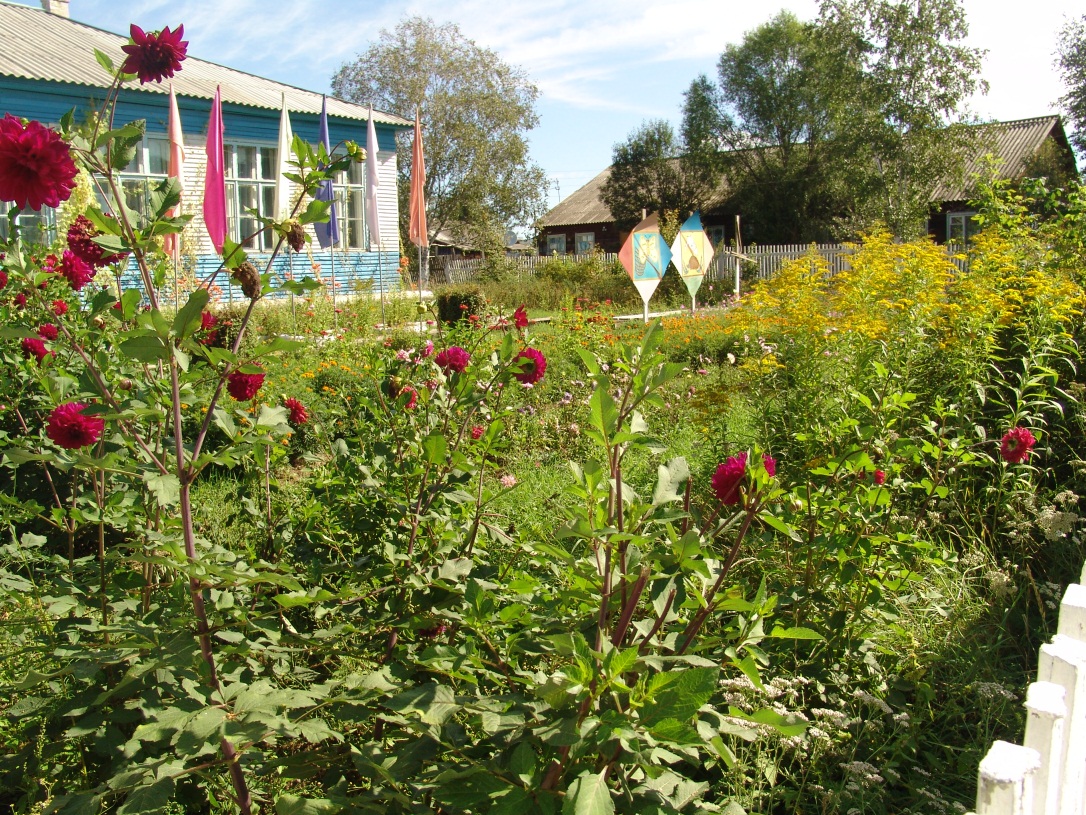 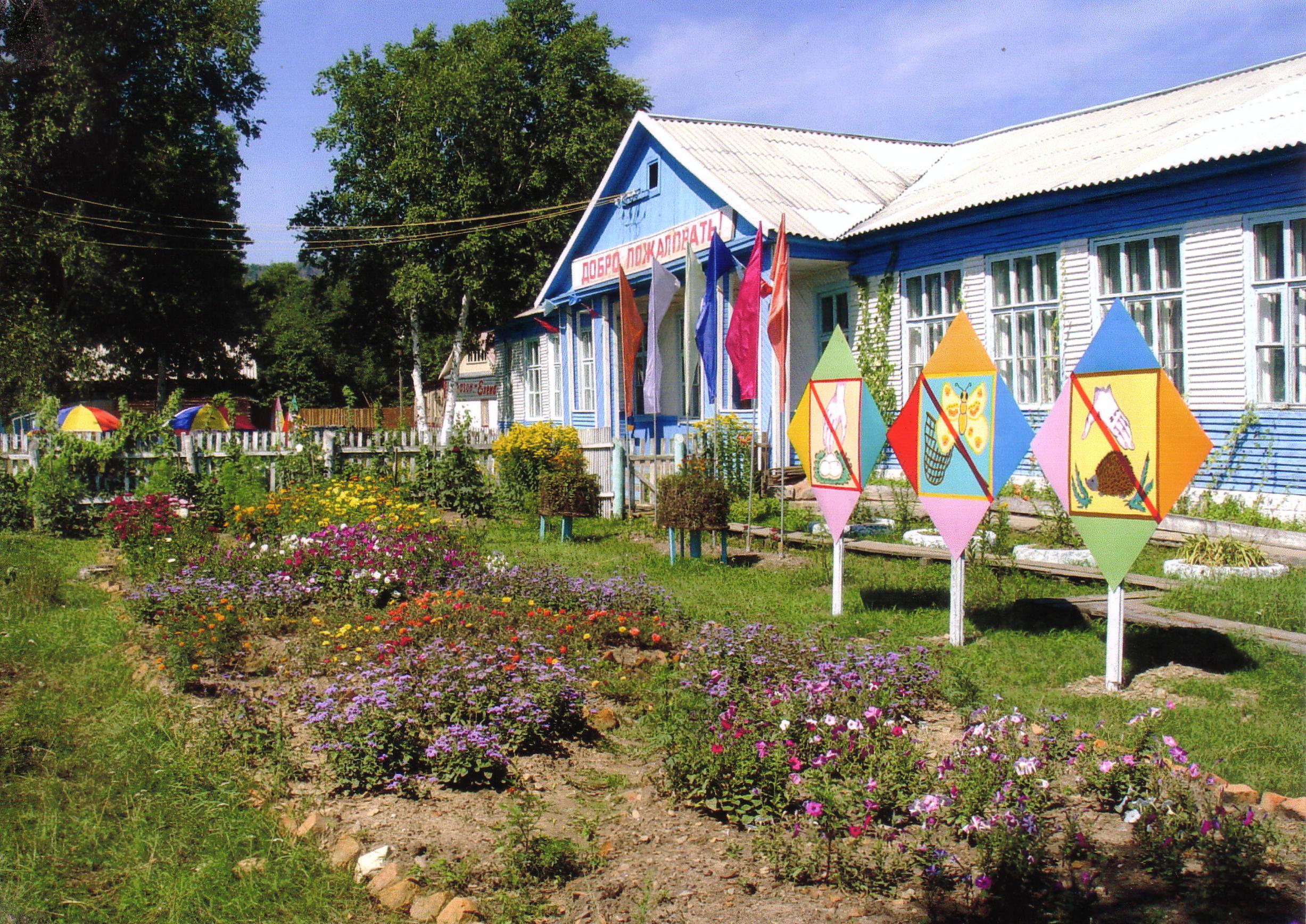 Школа п. Галичный
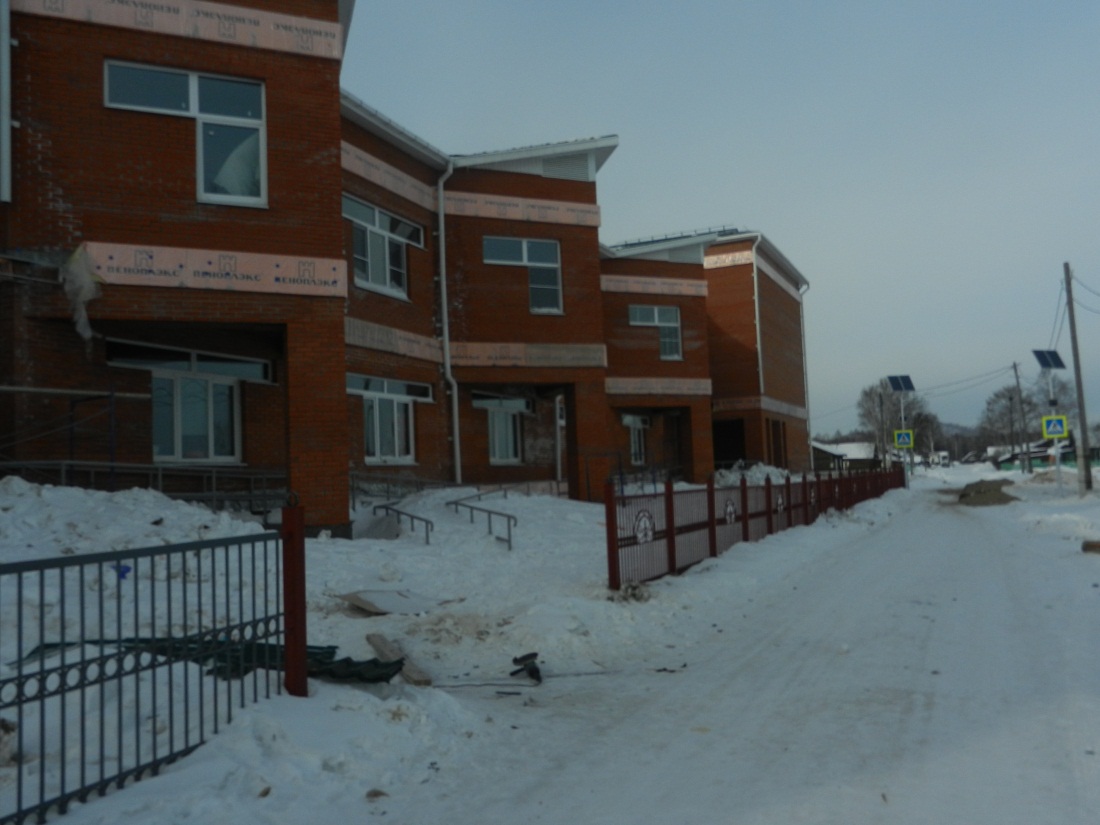 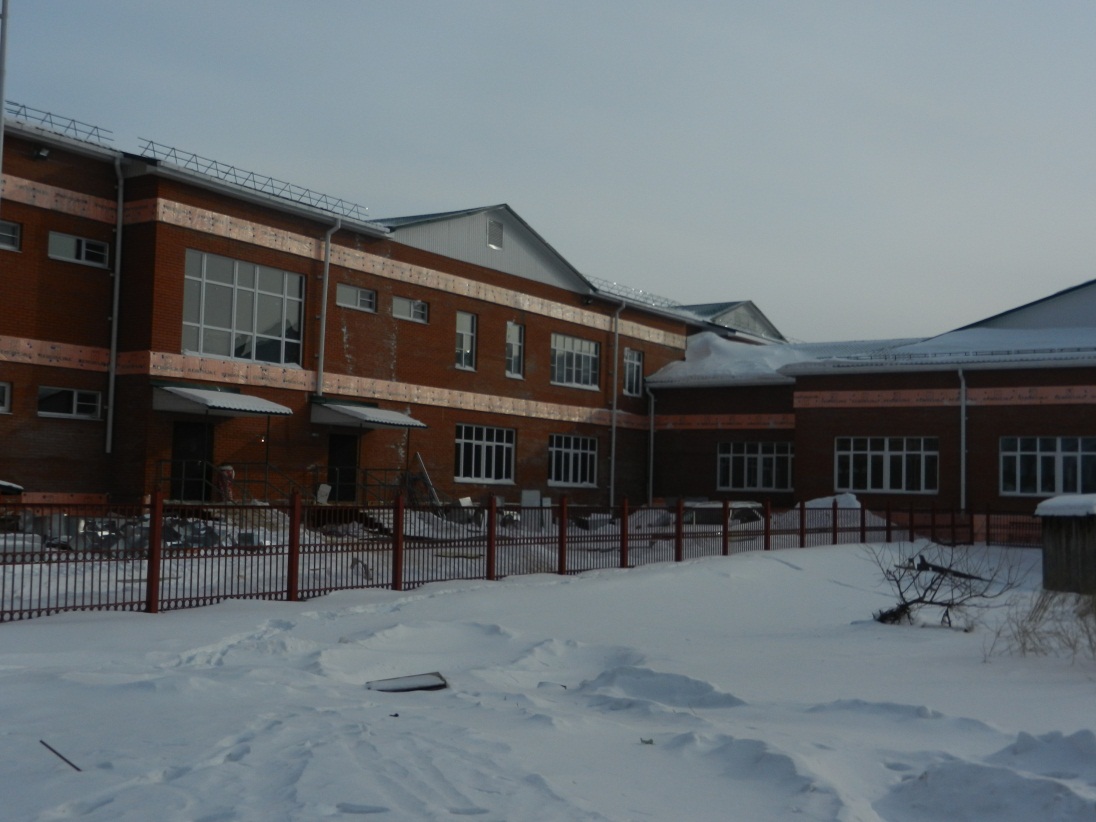 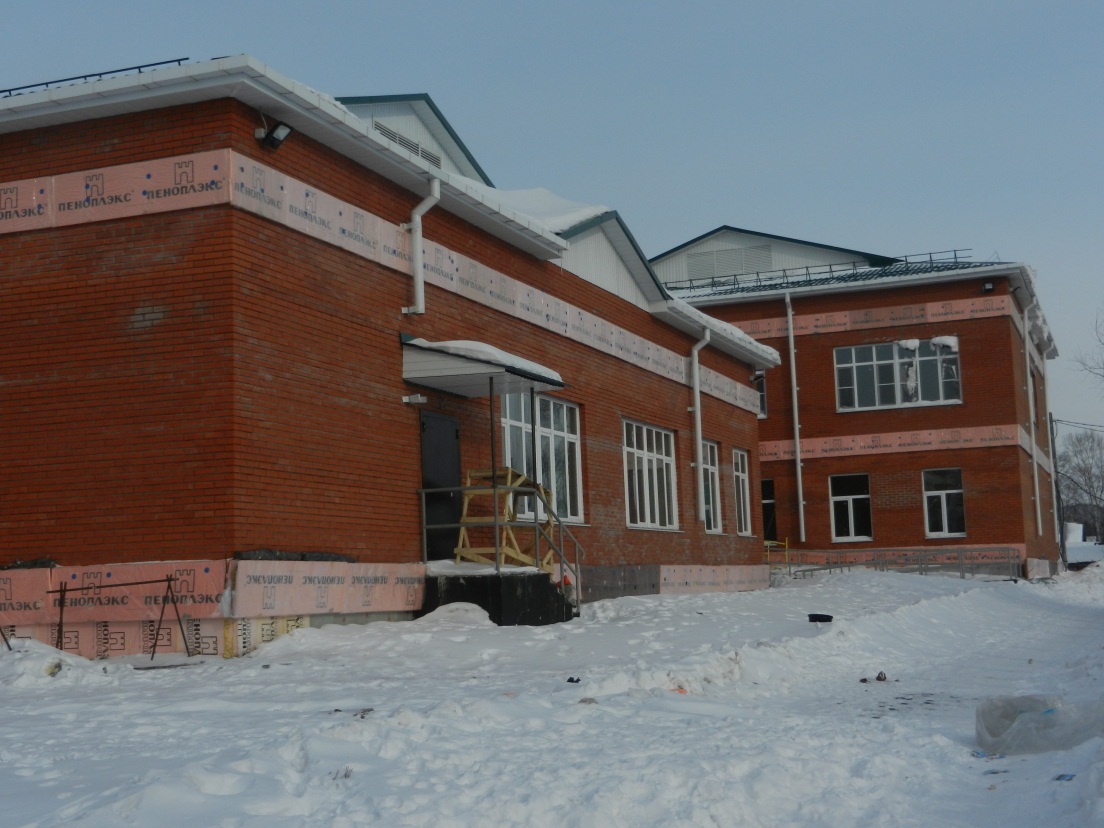 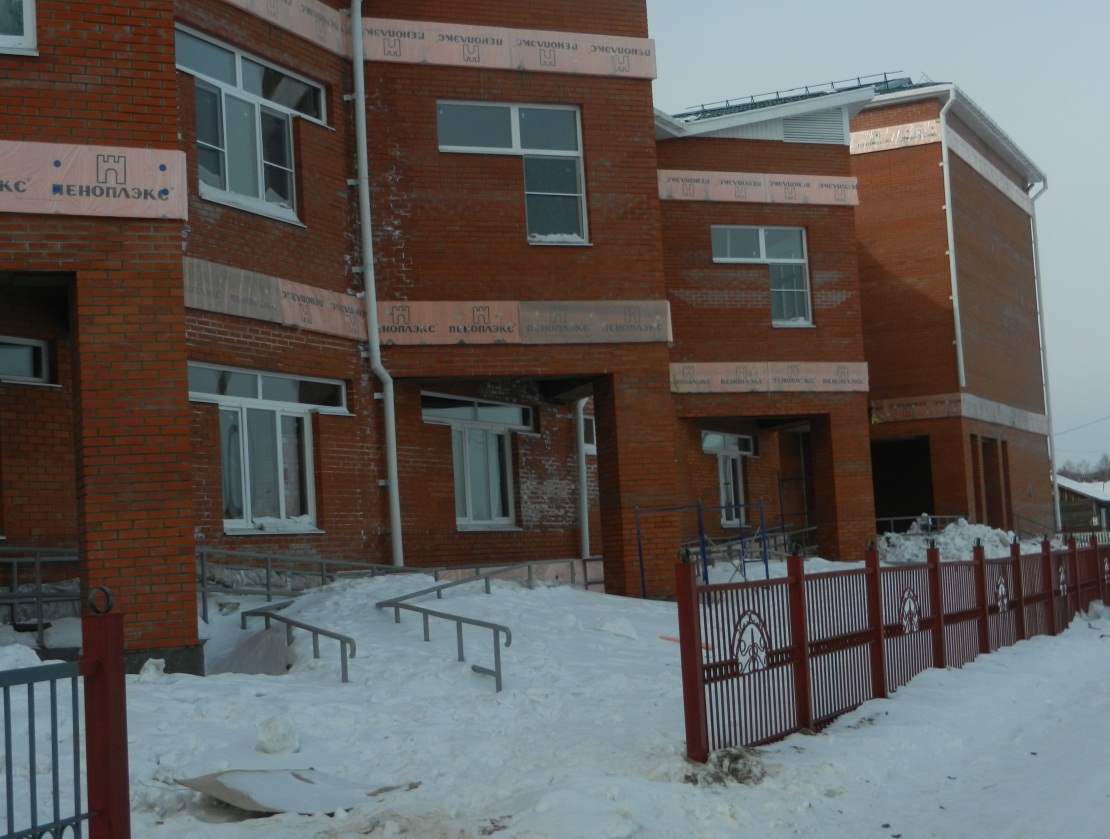 Вакансии:
учитель истории и обществознания;
учитель начальных классов;
учитель русского языка и литературы;
учитель физики и астрономии.
Спасибо 
за внимание !